WG 4, WEBINAR 1
‚Decoloniality and Sustainable Futures Education‘
March 11 2024 
14:50-16:20 CET
Design and moderation:
Rachel Bowden
Ulrike Lang
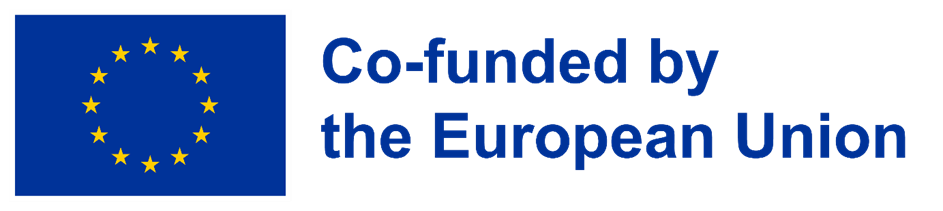 [Speaker Notes: Start session 10 minutes early. Ask people to write their name and location on their video screen.

Welcome everybody, to the first online workshop of ALE2 ‚A sustainable Europe‘. 

In the session today: 

Introduction to TAP-TS
Introduction to ALE2 ‚A sustainable Europe‘ 
Evaluation 
Activities ‘sustainability and me’
Self-study tasks on moodle]
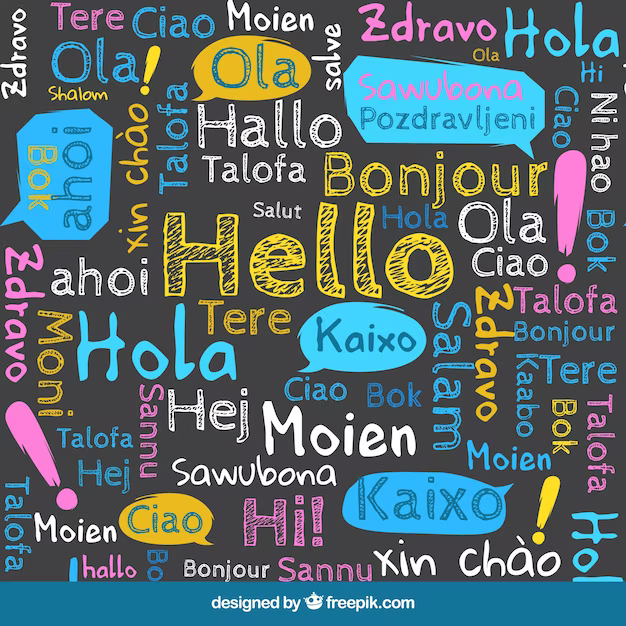 Welcome ….
[Speaker Notes: Invite participants to write ‚welcome‘ or a welcome saying in as many languages they know/can.

What does this show?

We are a multilingual group 
This is not an English-only space

English is main our shared language of communication. It is also MY main language. (and that of others here, perhaps)
I have a privilege . Please feel welcome to ask me to stop, repeat, slow down. To use your languages, check meanings etc. Ask to be in a break out group with someone you can discuss with in your main language]
Agenda
Key terms

Decoloniality and sustainability

Education, decoloniality and sustainability

Reflection and resources
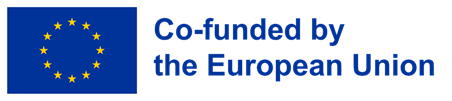 Key terms
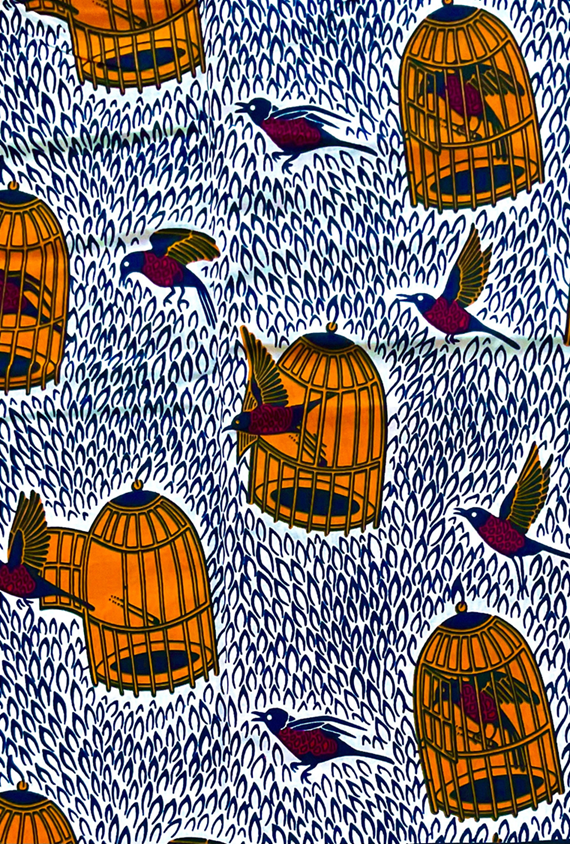 Colonisation/Decolonisation
Coloniality/Decoloniality
[Speaker Notes: What do you understand the following terms to mean? What are the differences?
Type in the chat – share 

What examples can you think of for any of these terms?]
Colonisation/decolonisation
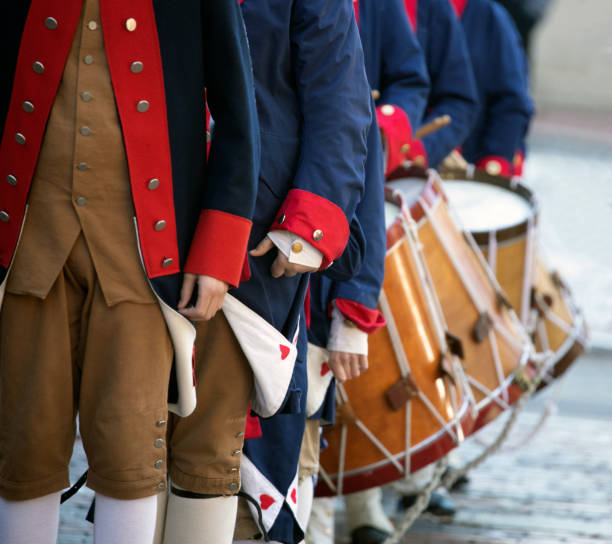 To colonize is to settle in, and take control of, land outside your own borders. 

E.g. the British colonized India for over 200 years. Colonization was motivated by economics. European powers sought to expand their markets and acquire raw materials overseas.


Decolonization is a process by which colonies become independent of the colonizing country. Decolonization occurred in response to independence movements in colonized territories. 

(Source: https://www.insightsonindia.com/2022/10/27/colonialism-and-decolonization/)
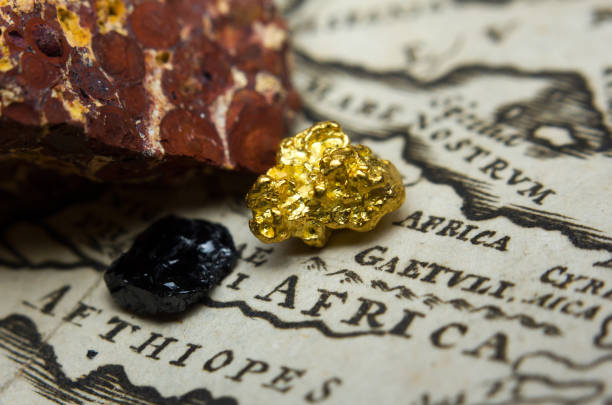 Coloniality/Decoloniality
“Coloniality (…) refers to long-standing patterns of power that emerged as a result of colonialism, but that define culture, labor, intersubjective relations, and knowledge production well beyond the strict limits of colonial administrations. 

Thus, coloniality survives colonialism. 

It is maintained alive in books, in the criteria for academic performance, in cultural patterns, in common sense, in the self-image of peoples, in aspirations of self, and so many other aspects of our modern experience. 

In a way, as modern subjects we breath coloniality all the time and everyday.” 

		(Maldonado Torres, 2007 p.243)
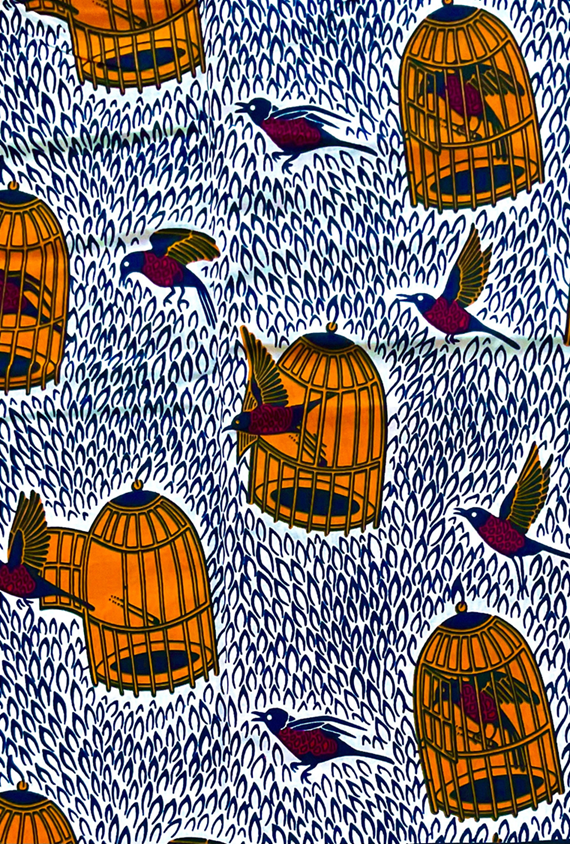 [Speaker Notes: Maldonado-Torres, N. (2007) ON THE COLONIALITY OF BEING,
Cultural Studies, 21:2-3, 240-270, DOI: 10.1080/09502380601162548

Task – express this in your main language?]
Decoloniality
“Decoloniality denotes ways of thinking, knowing, being and doing that began with, but also precede, the colonial enterprise and invasion. 

It implies the recognition and undoing of hierarchical structures of race, gender, hetero-patriarchy, and class that continue to control life, knowledge, spirituality, and thought, structures that are clearly intertwined with and constitutive of global capitalism and western modernity. (…) 

decoloniality seeks to make visible, open up, and advance radically distinct perspectives and positionalities that displace Western rationality as the only framework and possibility of existence, analysis, and thought.”
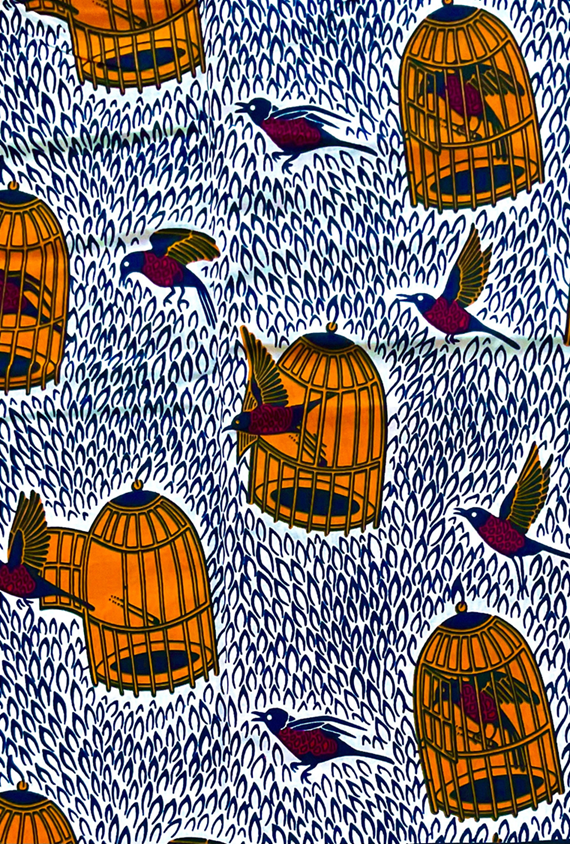 [Speaker Notes: Mignolo, W.D., and Walsh, C.E. (2018) Decoloniality: Concepts, Analytics, Praxis.
Durham, NC, and London: Duke University Press.

Chapter 1 – need page refereneces for this]
Sustainability perspectives
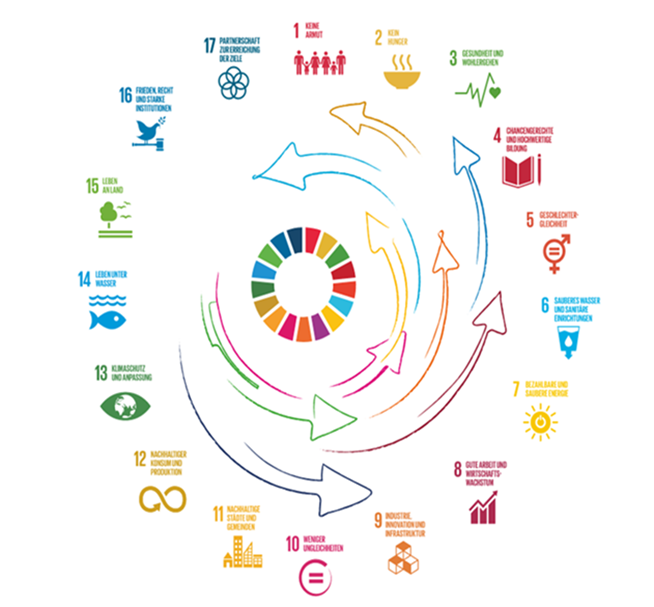 GREEN AND INCLUSIVE 
GROWTH
HUMAN RIGHTS AND CAPABILITIES
ENVIRONMENTAL 
SYNERGY
DECOLONIALITY
Perspectives on sustainability
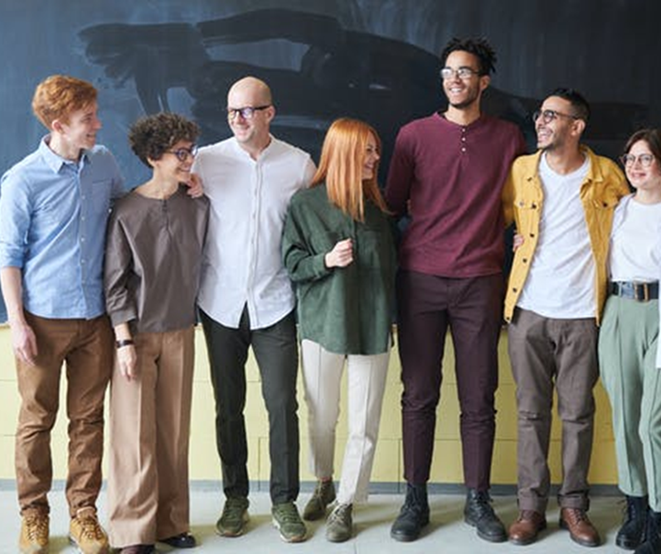 “It is useful to bring these different perspectives into conversation, and see tensions between these narratives as potentially generative rather than inherently problematic.” 

(Tikly, 2023) p. 24
[Speaker Notes: In the first webinar, we explored the fact that there is no sigle understanding of sustainability, but rather different perspectives or ‚theories of change‘ regarding sustainablity problems, causes and impacts, and possible futures.

In this webinar we are exploring perspectives around decoloniality]
Decoloniality and sustainability
Roof
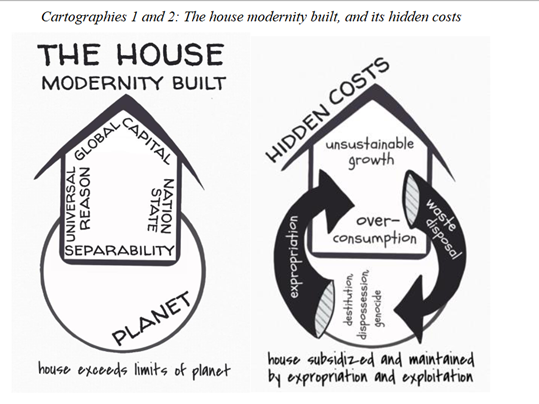 Global capitalism, continuous economic growth and consumption  as measures of progress and civilisation.
Walls
Western humanist values and enlightenment traditions
- Universal relevance and denial of other knowledges
Nation states – singular national identity, protection of borders
Foundations
Separate humans from the rest of nature
Create hierarchies that rank ‚separate‘ beings
(Andreotti et al, 2019 p.49-50)
[Speaker Notes: The foundations of the house are built on a solid concrete that separates humans from the rest of nature, and creates degrees of hierarchical value that rank
these ‘separate’ beings against each other according to their perceived utility (Mika, 2019;
Silva, 2016). These fantasies of separation and hierarchy lay the onto-metaphysical
groundwork for the rest of the house. 

The carrying walls of the house are represented, on one side, by tiles of Western humanist values and Enlightenment knowledge traditions, which promise consensus and universal relevance, and which are secured by denying the relevance of non-Western knowledges (Ahenakew, 2016; Santos, 2007; Smith, 2012). On

the other side is the wall of nation-states, which promise security through the mechanisms of borders, rights, and national homogeneity, all of which are ultimately secured through processes of state sanctioned violence ‘at home’ and abroad (Byrd, 2011; Tuck & Yang,
2012). 

The roof of this house is made of tiles of global capitalism, layered over beams of continuous economic growth and consumption as a measure of progress and civilization (Coulthard, 2014; Silva, 2007).]
Decoloniality and sustainability
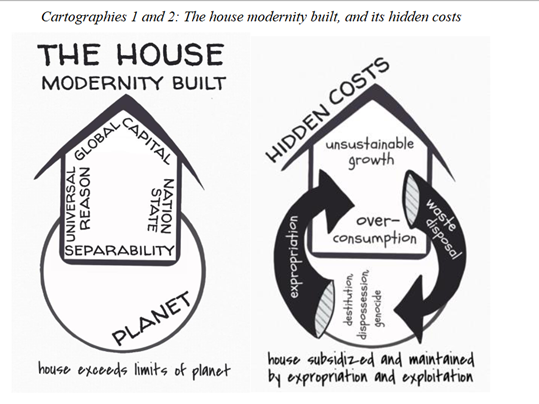 “modernity depends on coloniality 
for its existence.”

(in Andreotti, 2011 p. 386)
(Andreotti et al, 2019 p.50)
[Speaker Notes: Thus, while the house modernity built offers shiny promises, these promises are subsidized by a colonial underside: the externalised and invisibilised costs of building and maintaining the house (see Cartography 2). 

This includes historical and on-going expropriation, land-theft, exploitation, destitution, preventable famines, incarceration, dispossession, epistemicides, ecocides, and genocides” (Andreotti et al, 2019 p.49)

“modernity depends on coloniality for its existence.”

Maldonado-Torres, Quijano, Mignolo, Walsh, Andreotti, Stein 

(in Andreotti, 2011 p. 386)]
Decoloniality and sustainability
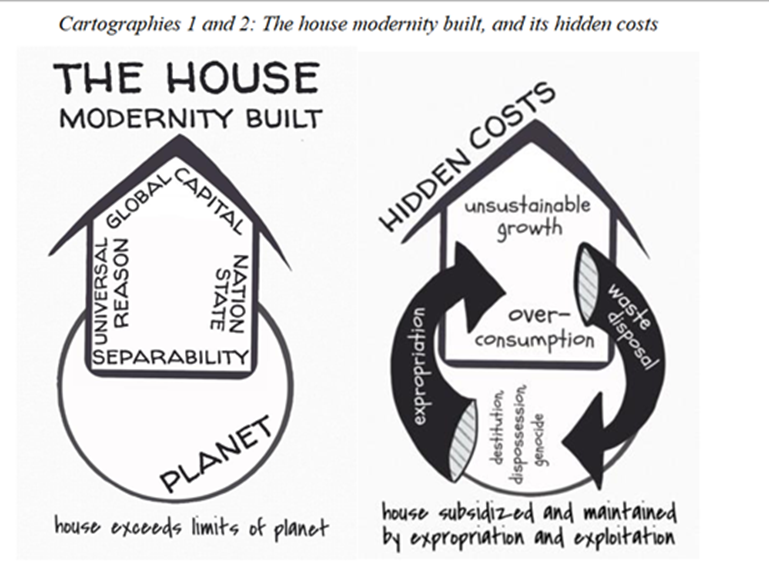 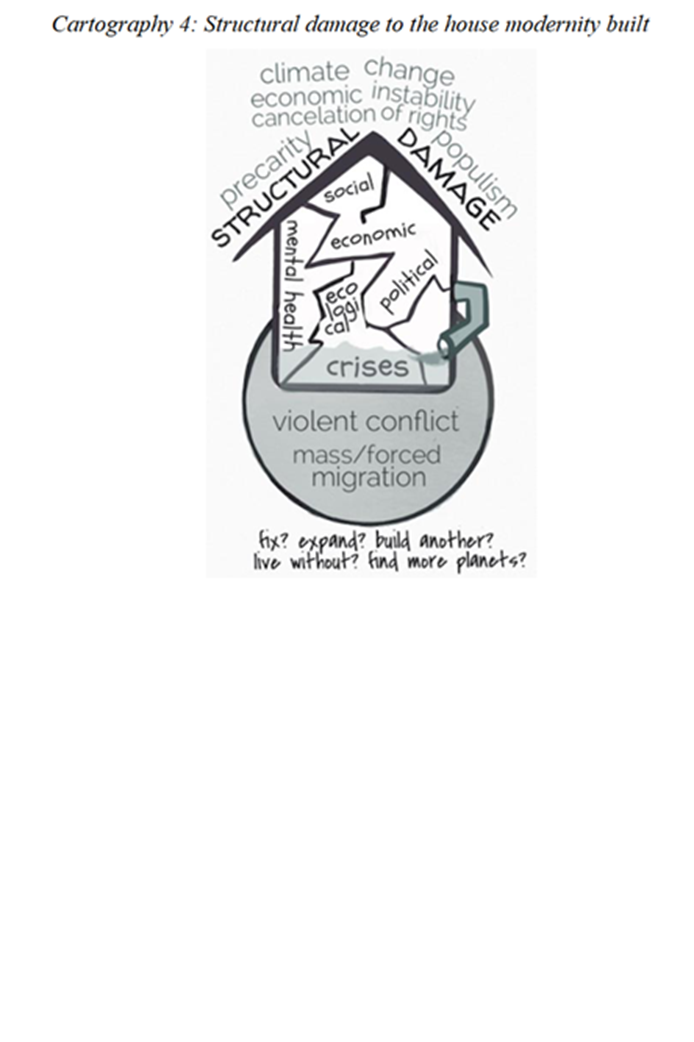 What values, beliefs and practices from the house that modernity built have driven unsustainability?
(Andreotti et al, 2019 p.55)
[Speaker Notes: Cracks are beginning to show …


Decoloniality theorists such as Maldonado-Torres, Quijano, Mignolo, Walsh, Andreotti, and Stein draw a direct connection between the assumptions of modernity, or the house that modernity built, and unsustainability. 

That is all quite abstract –can you think of particular behaviours, or comon-sense beliefs orr values which brdge the two?


What values, beliefs and practices from the house that modernity built have driven unsustainability?

Identify values beliefs and practices which we take for granted e.g., 

Racism, consumerism, construction of the environment as a resource, free-maret ecmomics]
Education and coloniality/decoloniality
“Education systems often reproduce and perpetuate the very conditions that threaten our shared futures- whether discrimination and exclusion or unsustainable lifestyles”
(UNESCO (2021) report from the international commission of the futures of education p.11)
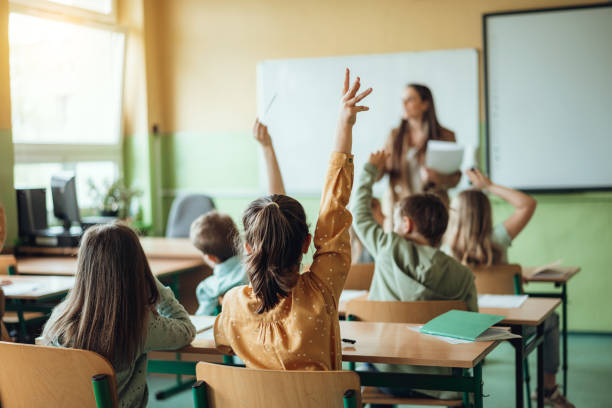 https://docs.google.com/document/d/1_0uUVr8YE1AKmz54m59d9IjHu7LK221OTJBtFjpc9Yc/edit
[Speaker Notes: Link to google doc:
https://docs.google.com/document/d/1_0uUVr8YE1AKmz54m59d9IjHu7LK221OTJBtFjpc9Yc/edit



There is a need for „learning opportunities through which people can not only encounter and engage in different intellectual critiques of colonialism, but also develop the intellectual, affective, and relational dispositions that can support them to admit the extentof the problem we face and work through their enduring colonial habits of being.”p.56]
Reflection questions
What do you think about this perspective on sustainability?


What can you do in your subject and/or at your school to:

Make coloniality visible?

Enact decoloniality?
[Speaker Notes: Invite participants to add ideas and present back]
Further resources
Why is my curriculum white?
Antiracist educator toolkit
Global Citizenship Education Otherwise. STUDY GUIDE
Task
Develop one idea for decoloniality in relation to a particular subject, and group of learners – can include curriculum, pedagogy, assessment  or something else
[Speaker Notes: Link to resources on moodle]
Thank you for your participationhttps://tap-ts.eu/mod/questionnaire/view.php?id=1431
[Speaker Notes: Link to evaluation questionnaire]